Building Infrastructure
Maurice Ball
PIP-II Beam Transfer Line Workshop
November 30, 2022 – December 1, 2022
BldgI Mechanical - Scope
PIP-II Primary LCW System, Compressed Air, Utility Nitrogen
Technical Requirements
System highlights/flow summary 
Key Concern Points 
3D Model Screenshots 
Absorber RAW Skid
Technical Requirements
System highlights/flow summary 
Key Concern Points 
3D Model Screenshots
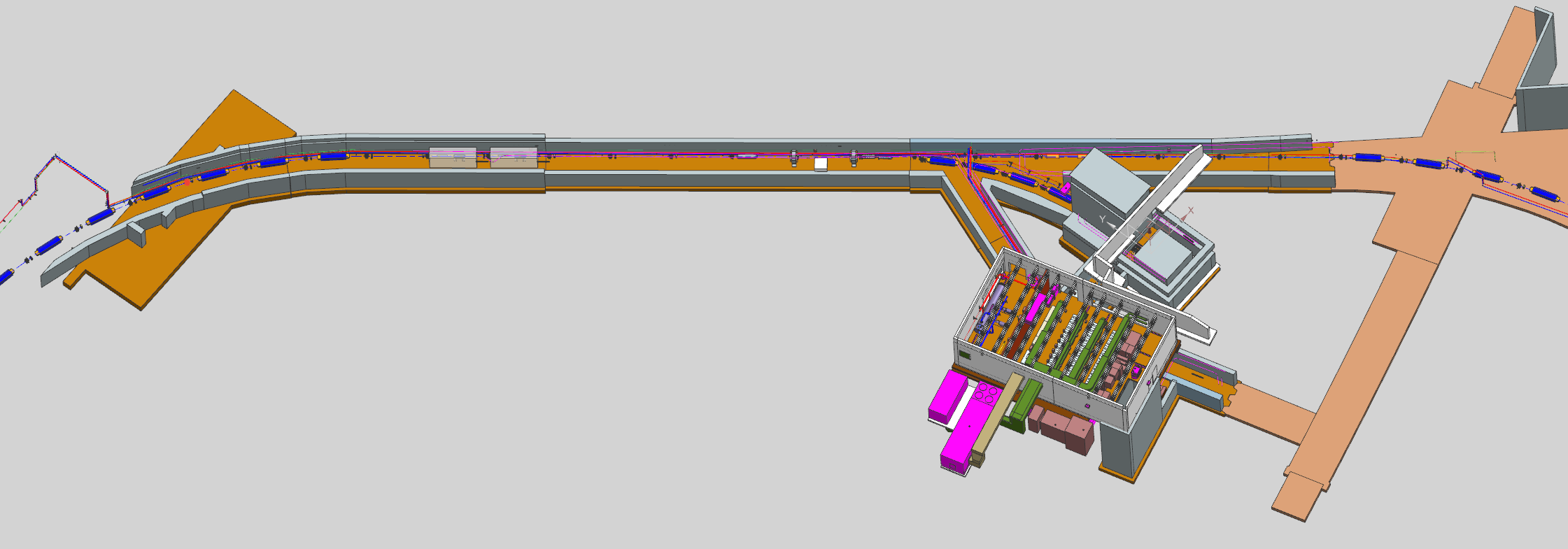 Building Infrastructure | PIP-II BTL Workshop
11/30/22-12/1/22
2
BldgI Mechanical – Scope (Continued)
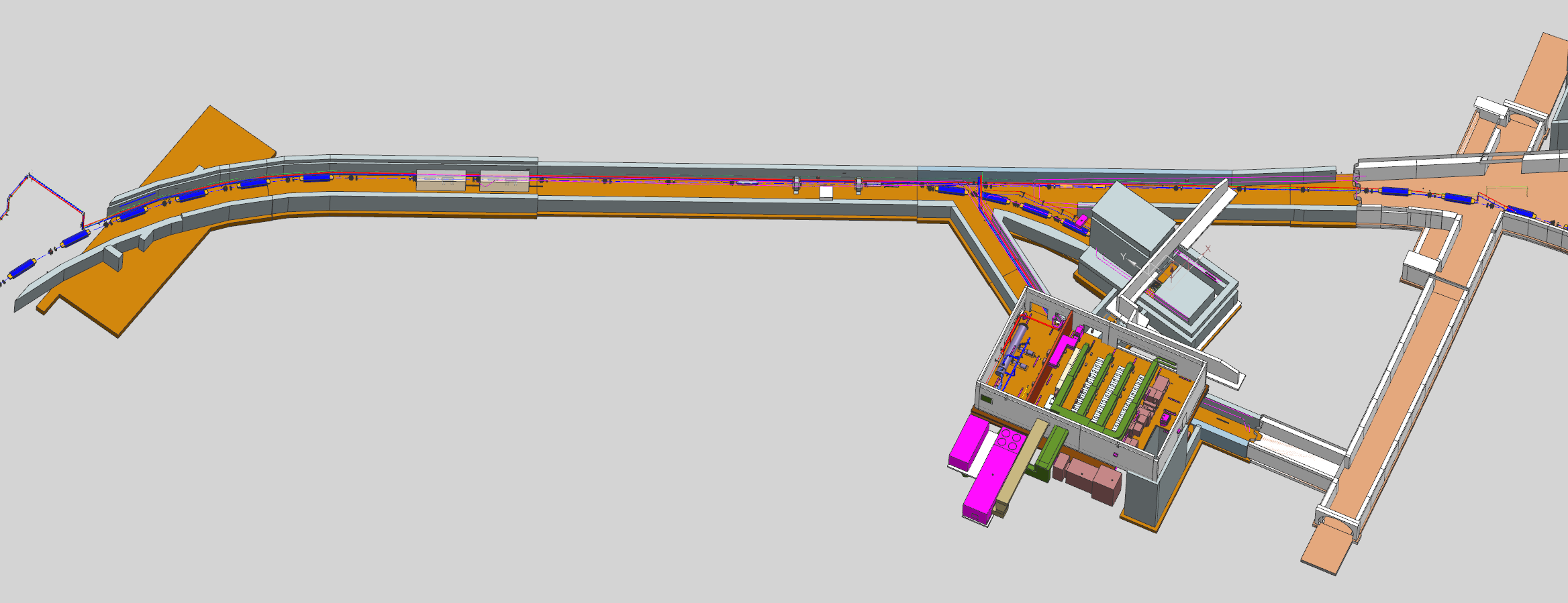 Helicopter view of BTL showing layout, routing of LCW/CA/N
Building Infrastructure | PIP-II BTL Workshop
11/30/22-12/1/22
3
PIP-II Primary LCW System – Technical Requirements/System Highlights
ASME Category D Piping System
304 Stainless Steel Schedule 10 piping material and weld pipe fittings
Centrifugal Pumps 
Electro-deionization Skid
Dissolved Oxygen Removal Skid
Particulate filtration
Expansion Reservoir Tank – 250 Gallon
Pump room located in F37 Service Building
Tube and shell heat exchanger 
Heat exchange with ICW, discharge to F-Sector ponds
Make up water via – Deionized water from 50 Gallon portable drums
Nitrogen gas supplied from Utility Nitrogen gas line piping installation from BTL
Building Infrastructure | PIP-II BTL Workshop
11/30/22-12/1/22
4
PIP-II Primary LCW System – Flow Summary Sheet
PIP-II Building Infrastructure – Low Conductivity Water (LCW) System TRS – TC# ED0012655
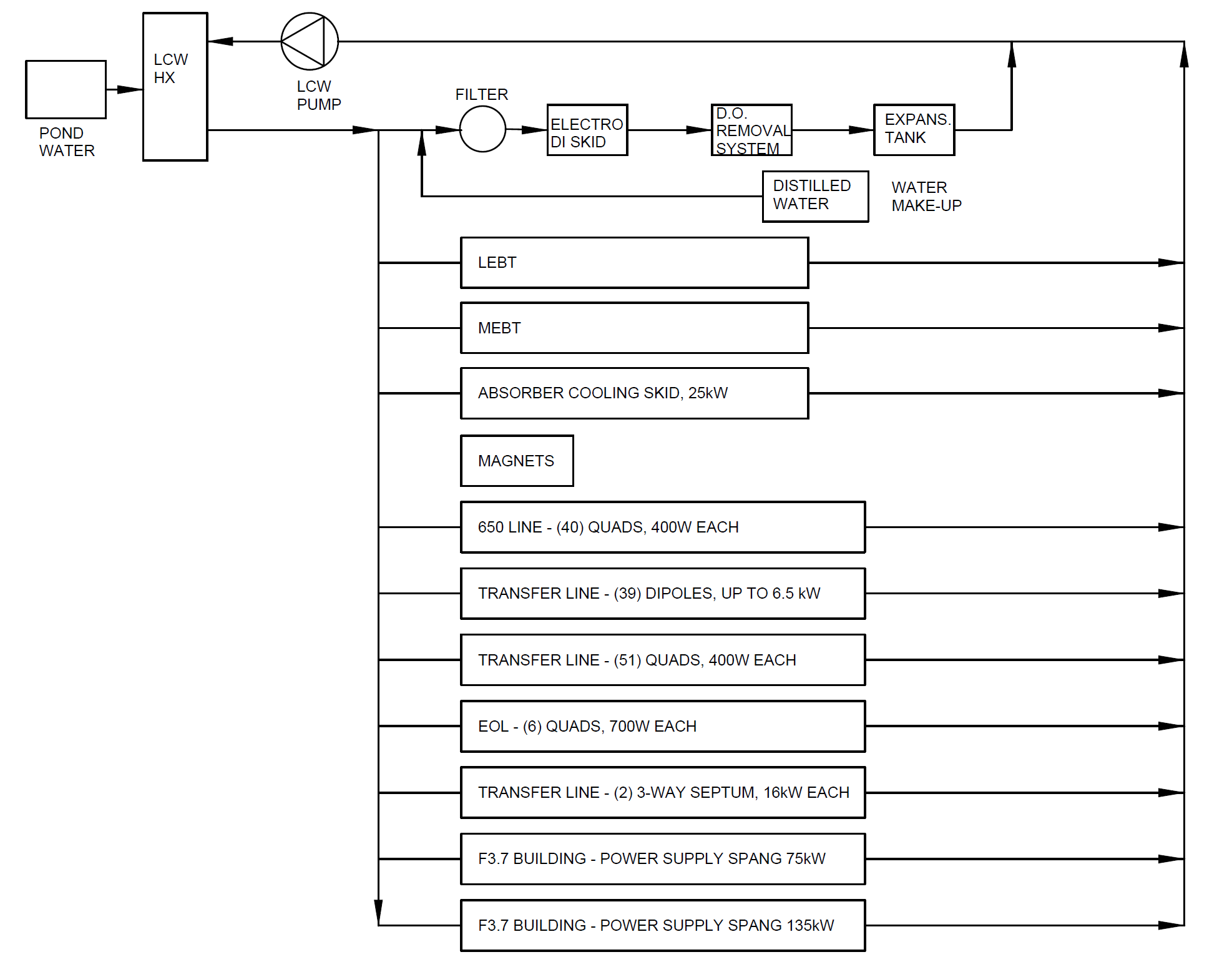 Building Infrastructure | PIP-II BTL Workshop
11/30/22-12/1/22
5
PIP-II Primary LCW System – Key Concern Points – F37 Pump Room
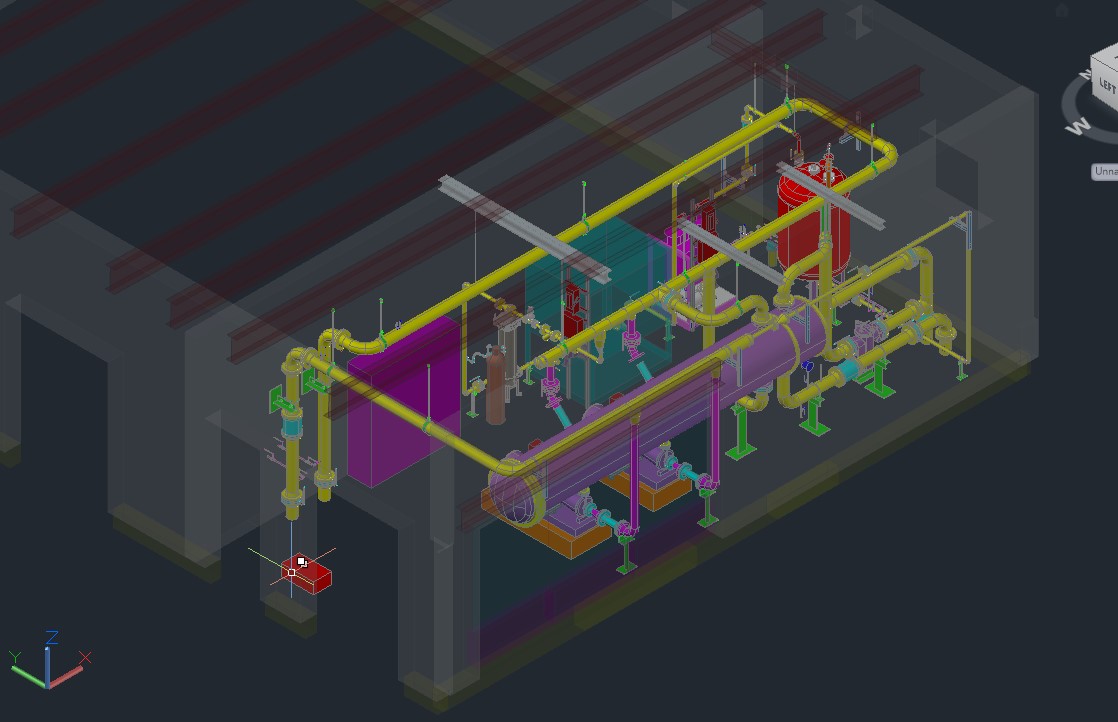 No direct access to LCW pump room from power supply room
LCW cooling provided to power supply room
PLC/Rittal cabinets enclosures located in pump room and power supply room
LCW provides cooling to Absorber RAW skid heat exchanger
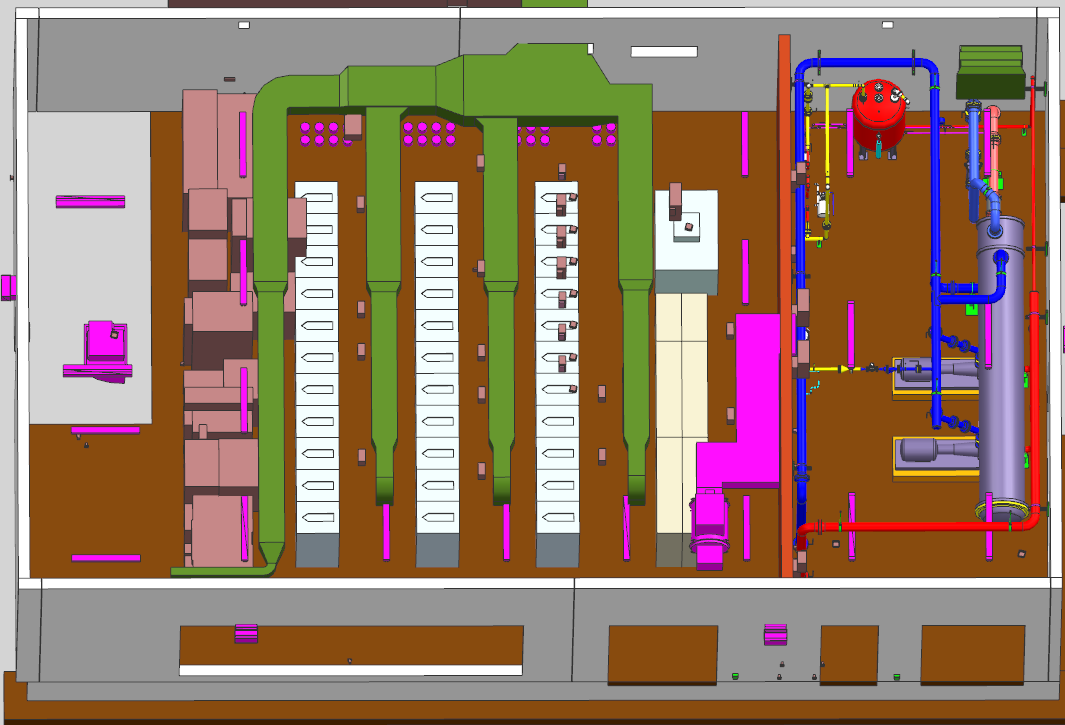 LCW Pump Room in F37 Service Building
F37 Service Building showing power supply room adjacent to LCW pump room
Building Infrastructure | PIP-II BTL Workshop
11/30/22-12/1/22
6
PIP-II Primary LCW System – Routing around collimator
LCW piping positioned low along the wall for equipment clearance
Valve taps at collimator locations abandoned/replaced with strategic ALARA locations
“Goldilocks” valve manifold arrangement at strategic locations
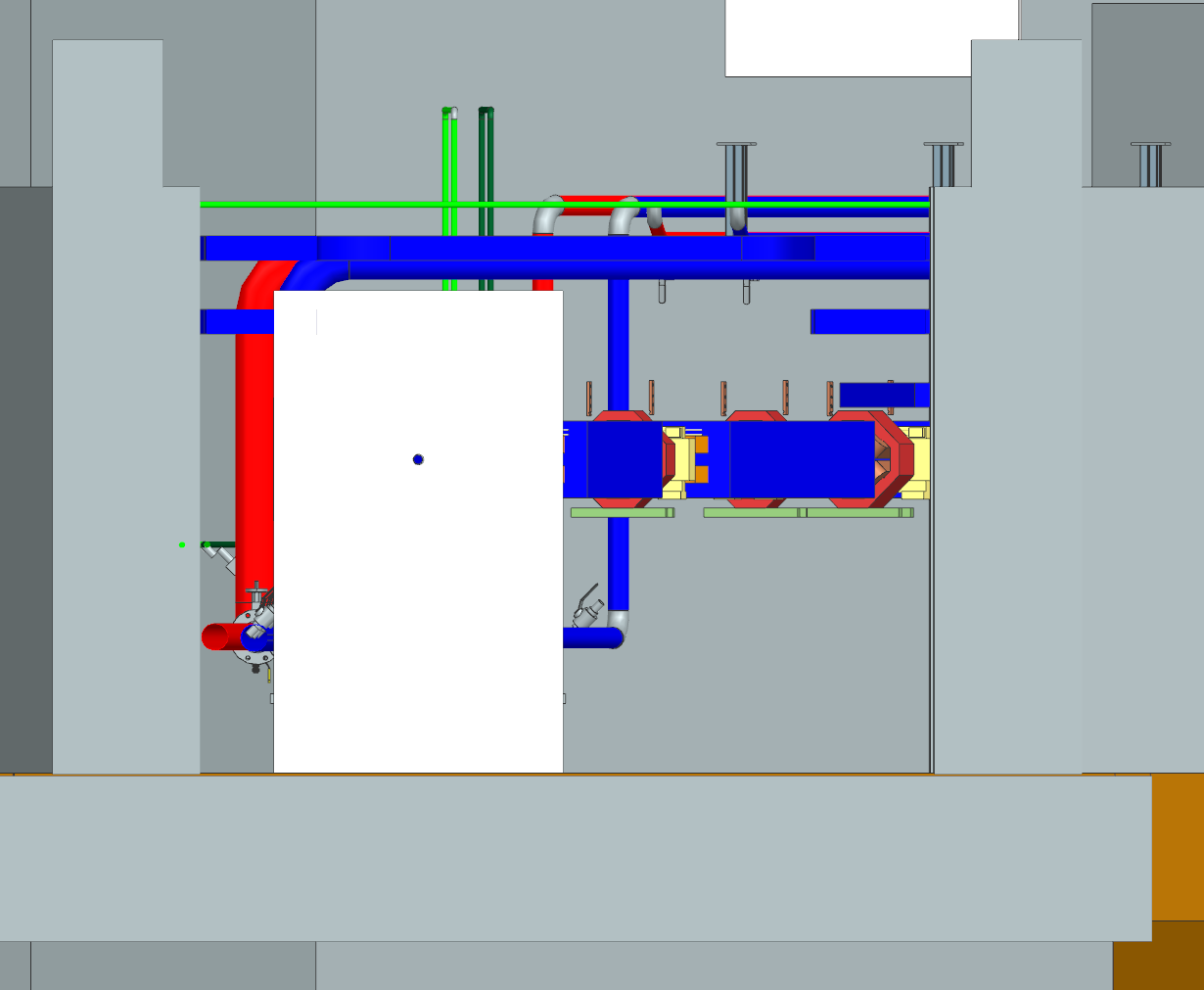 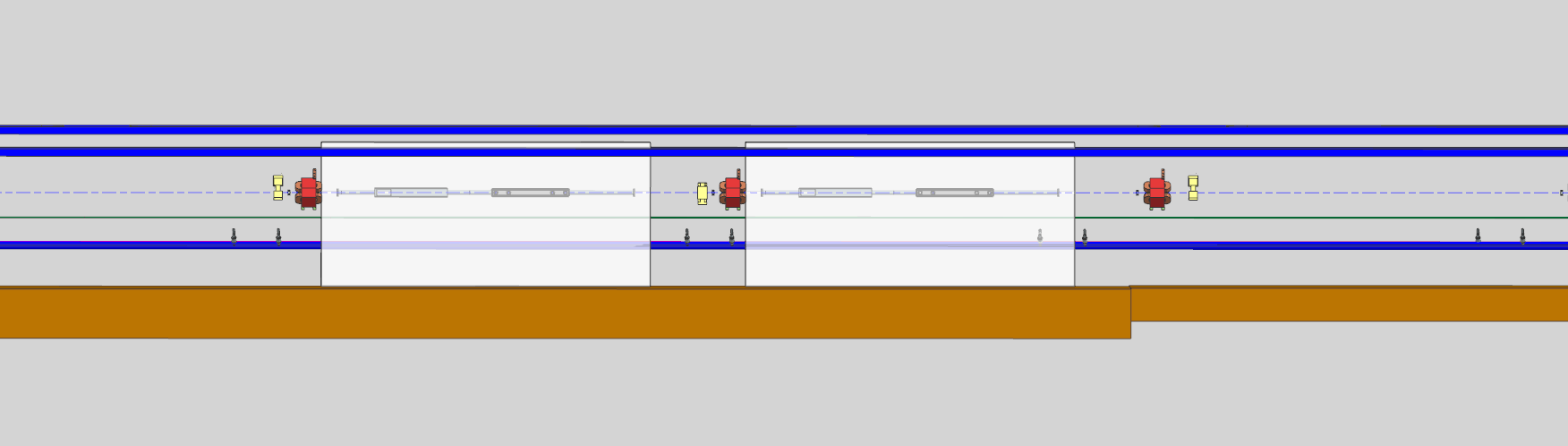 BTL cross-section view at Collimator
BTL elevation view at Collimator footprint showing LCW valve taps at each warm magnet
Building Infrastructure | PIP-II BTL Workshop
11/30/22-12/1/22
7
PIP-II Primary LCW System – BTL/F37 Labyrinth Intersection
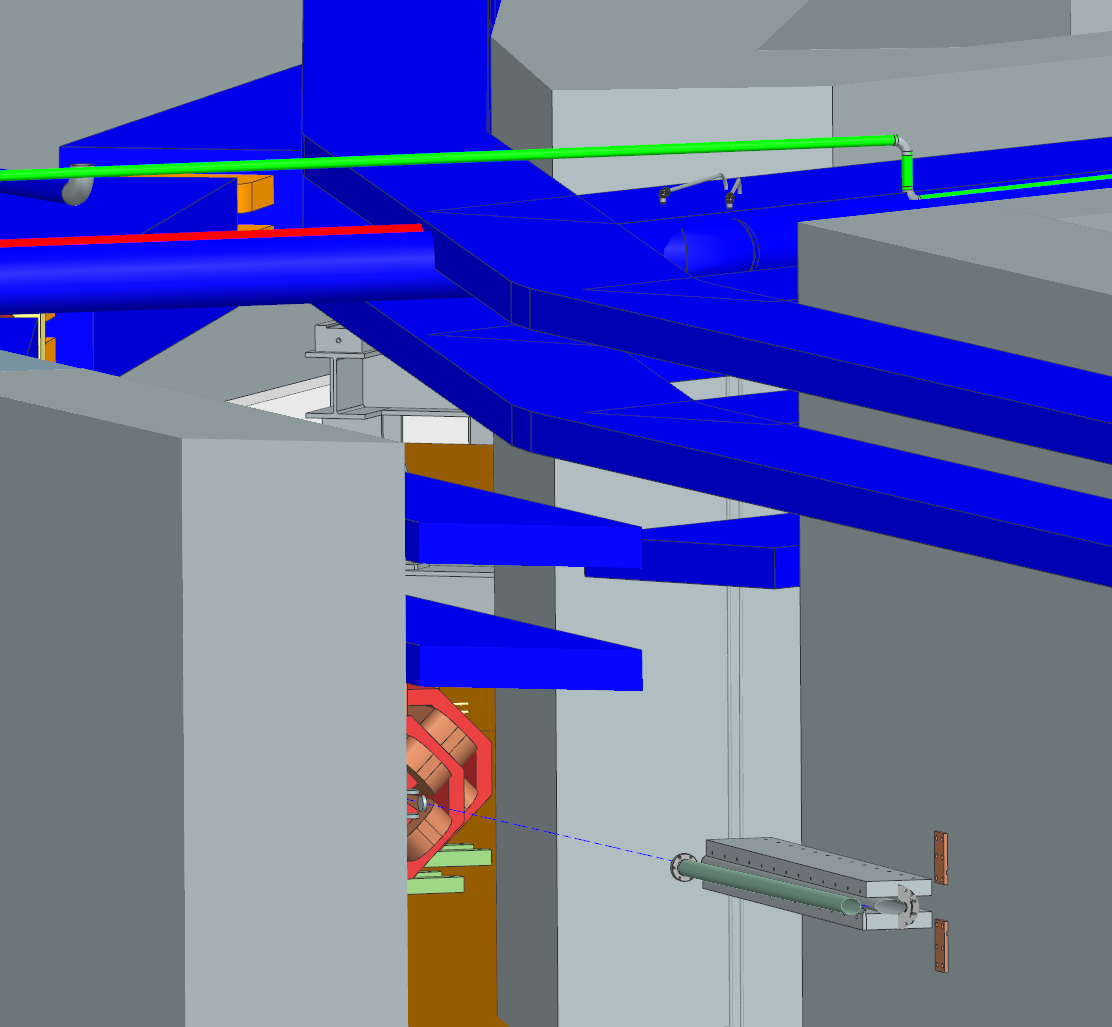 LCW piping positioned low along the wall for equipment clearance
Interferences with cable tray at BTL/F37 Labyrinth cleared
Separate “custom” LCW manifold created for Absorber beamline
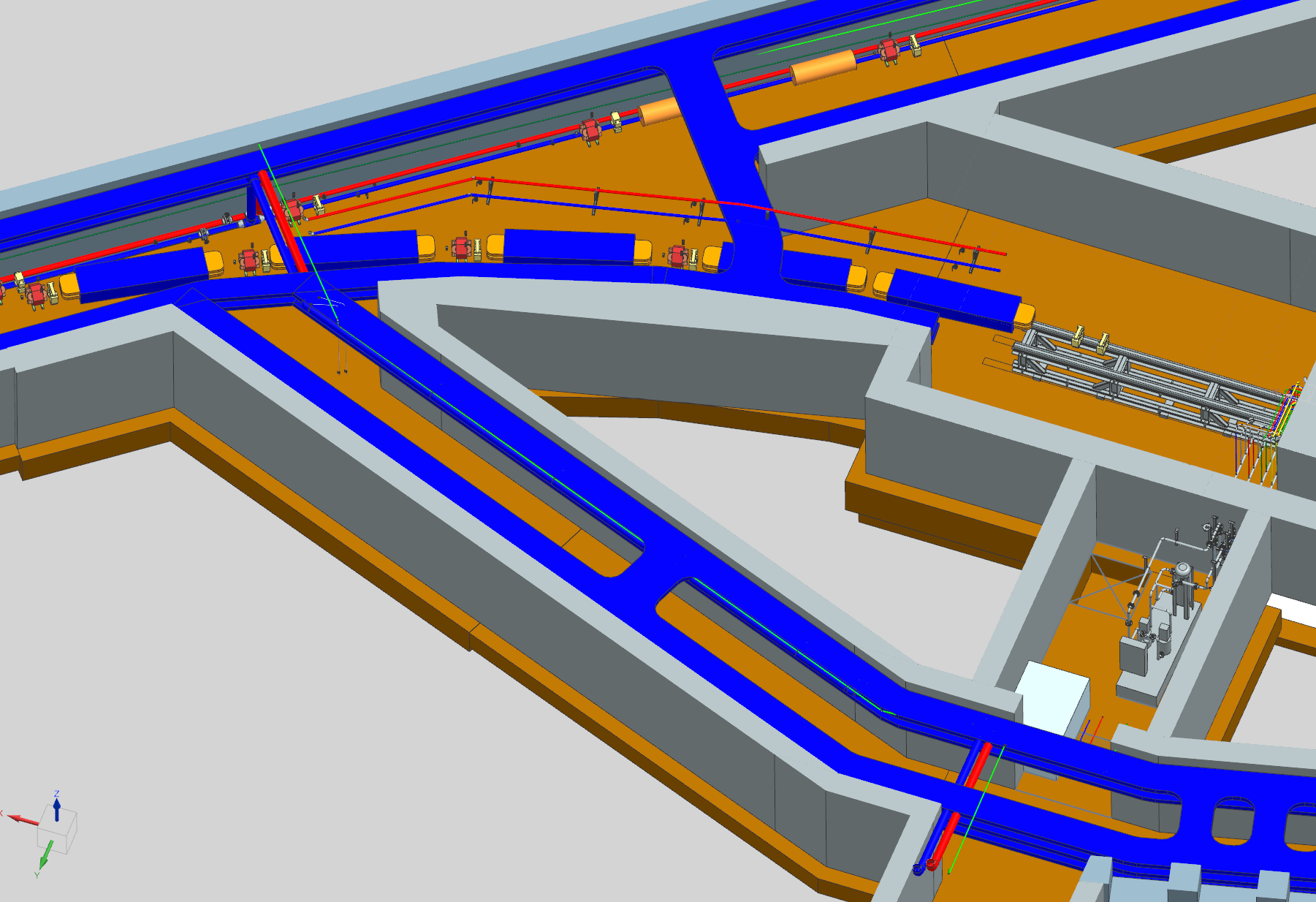 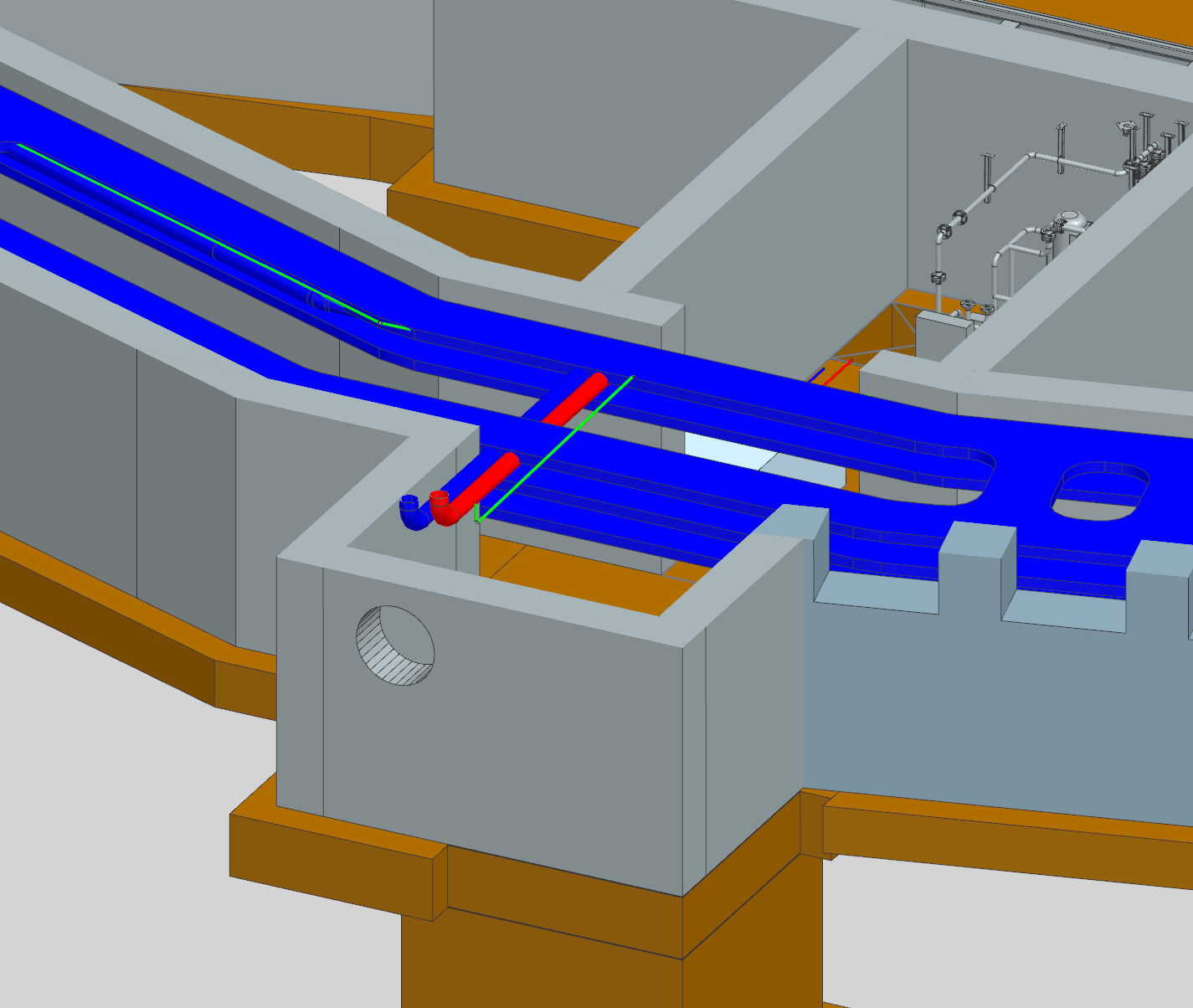 Above - Helicopter view looking south
Upper Right – BTL/F37 Labyrinth intersection
Lower Right – F37 Labyrinth near Absorber RAW Room
Building Infrastructure | PIP-II BTL Workshop
11/30/22-12/1/22
8
Compressed Air  - Technical Requirements/System Highlights
PIP-II Building Infrastructure – Compressed Gas Systems TRS – TC# ED0012529
Actuation of accelerator beam valves for vacuum system in BTL
2 - 200 HP Rotary screw air compressors in UPB
Redundant operation Air compressor arrangement
Redundant operation desiccant air dryers and particulate filters
1500 Gallon reservoir tank
Water/oil separator
Electric operated automatic condensate drains
Building Infrastructure | PIP-II BTL Workshop
11/30/22-12/1/22
9
Compressed Air – Flow Summary Sheet
Building Infrastructure | PIP-II BTL Workshop
11/30/22-12/1/22
10
Compressed Air – Key Concern Points
Routing follows LCW piping 
Usage in BTL footprint only
No taps to Absorber RAW room or F37 pump room
Valve taps located at beam valve locations (locations need confirmation)
Addition miscellaneous valve taps currently not planned (confirmation needed)
Building Infrastructure | PIP-II BTL Workshop
11/30/22-12/1/22
11
Utility Nitrogen – Technical Requirements/System Highlights
PIP-II Building Infrastructure – Compressed Gas Systems TRS – TC# ED0012529
Source is boiloff from Nitrogen Dewar located near Cryo Plant Building
Routing follows LCW piping in BTL
Usage in Absorber RAW room and F37 pump room only
Technical Requirements
Process Flow Summary
Building Infrastructure | PIP-II BTL Workshop
11/30/22-12/1/22
12
Utility Nitrogen – Key Concern Points
No usage in the BTL
No taps along entire BTL length, Welded stainless steel tubing only
ODH conducted by CDS to insure ODH 0 conditions
Building Infrastructure | PIP-II BTL Workshop
11/30/22-12/1/22
13
Absorber RAW – Technical Requirements/System Highlights
Radioactive Water (RAW) system
Cools the Beam Absorber located in the Beam Transfer Line (BTL)
Normal Fluid Service 
Nitrogen gas used as tank blanket and to purge Hydrogen gas from system
Magnetically driven circulating pump, no leaky seals
Containment basin located under RAW skid, sized to contain entire RAW system volume
Technical Requirements
Process Flow Summary
Building Infrastructure | PIP-II BTL Workshop
11/30/22-12/1/22
14
Absorber RAW – Key Concern Points
Interface between the Absorber and Absorber RAW piping
Absorber RAW Room Furniture arrangement, includes
Floor space for Absorber Air Cooling Skid
Wall space for power/controls boxes 
Nitrogen gas supplied from Utility Nitrogen gas line piping installation from BTL
Ventilation for RAW Room
Design is complete
Installation not under BldgI scope
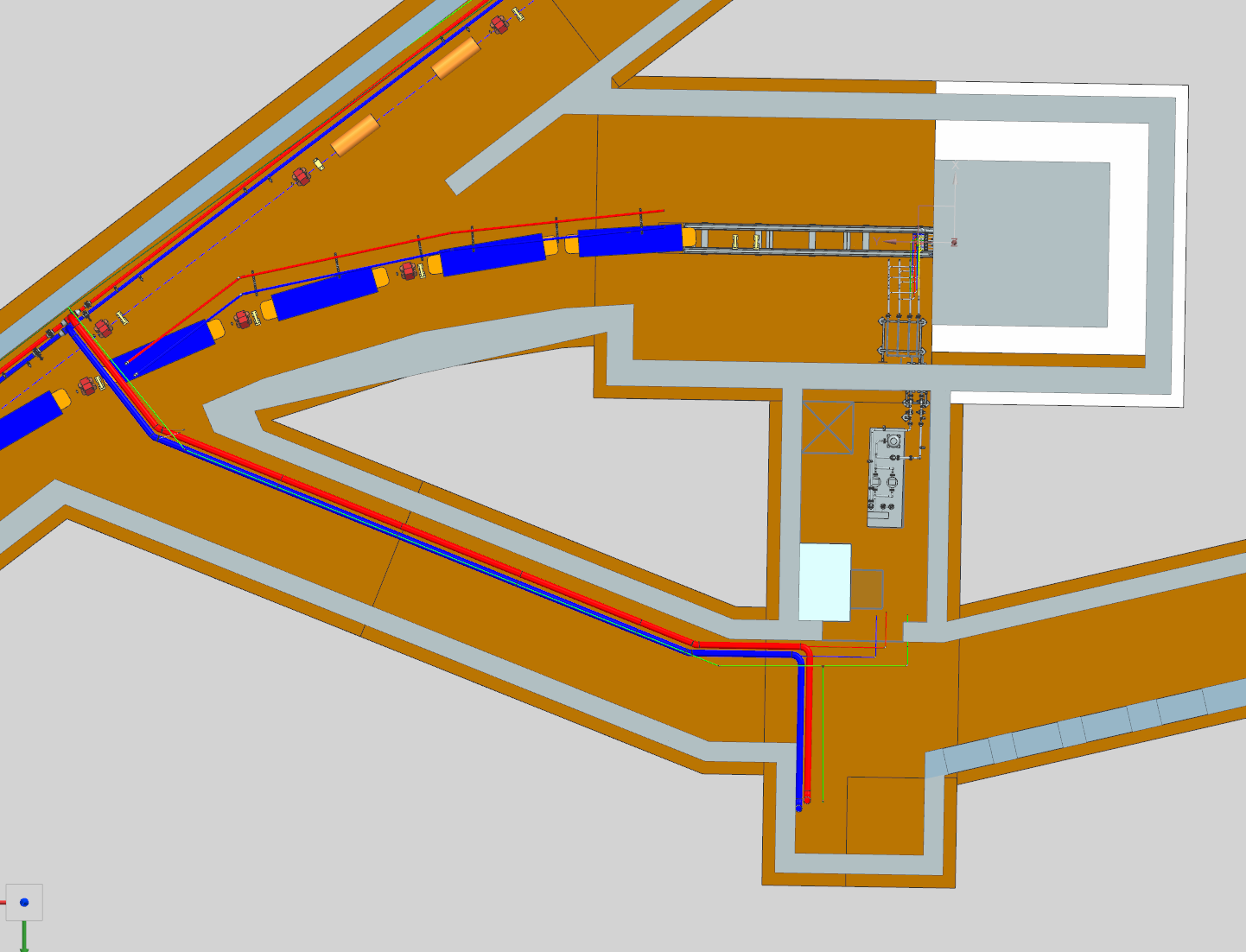 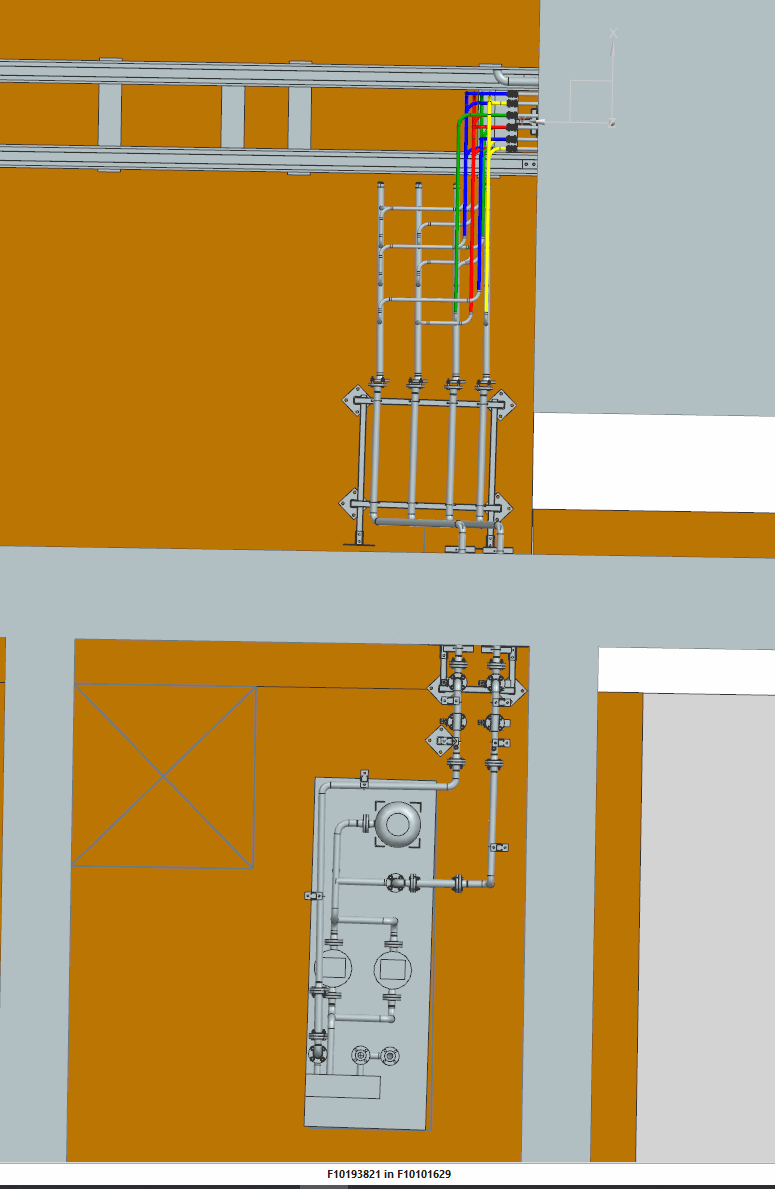 Plan view showing the BTL intersection with the F37 labyrinth and the Absorber beamline footprint
Plan view close up showing the Absorber RAW skid interface with the Absorber RAW piping configuration
Building Infrastructure | PIP-II BTL Workshop
11/30/22-12/1/22
15
BldgI Electrical- Scope
Design electrical, cable tray and grounding system
Installation performed by CF or BTLI
Relay Racks
Building Infrastructure | PIP-II BTL Workshop
11/30/22-12/1/22
16
BldgI Electrical- Requirements/Drivers
RDS used for all requirements
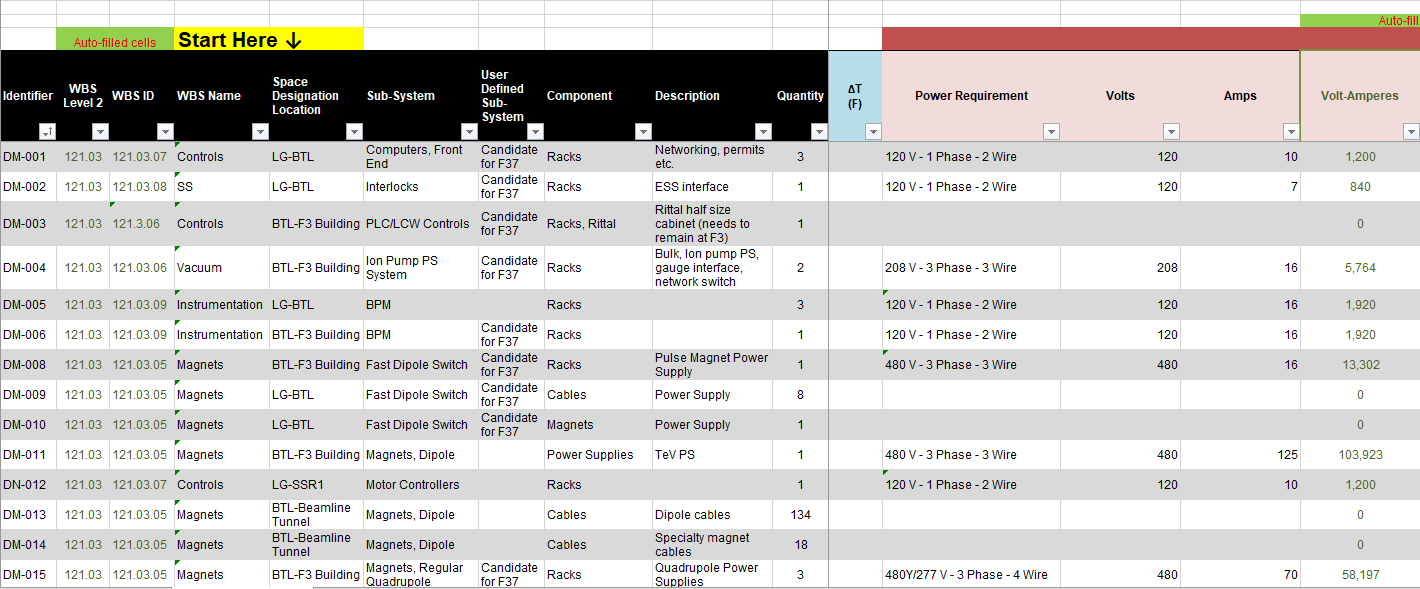 Building Infrastructure | PIP-II BTL Workshop
11/30/22-12/1/22
17
Equipment Location
Rack equipment will be located as close as reasonably possible to tunnel loads
If equipment is located near the start of BTL, the gallery will be used for rack space
Instrumentation is given priority due to strict requirements
Systems that have strict maximum length requirements should make their needs known as soon as possible
F37 service building, penetrations, and cable tray are maxed out currently
RDS shows what equipment is located at F37, please review this information and make BldgI personnel aware if any issues exist
Building Infrastructure | PIP-II BTL Workshop
11/30/22-12/1/22
18
Electrical Systems
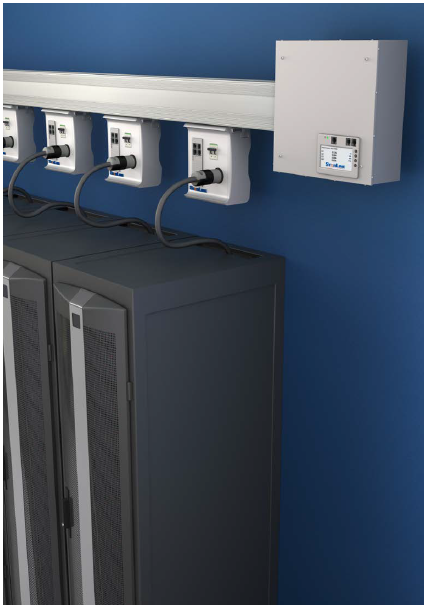 Electrical design based on LINAC gallery
Busway used extensively
PDUs integrated in racks
Plug and Cord design where feasible
Utility outlets provided throughout the tunnel
Every 50ft. at a minimum
Includes 4x 120V receptacles
Includes 1x 208Y receptacle
480V welding outlet every 100 ft. 
Can be used for temporary distribution at the208Y/120V level using distribution carts
Building Infrastructure | PIP-II BTL Workshop
11/30/22-12/1/22
19
F37
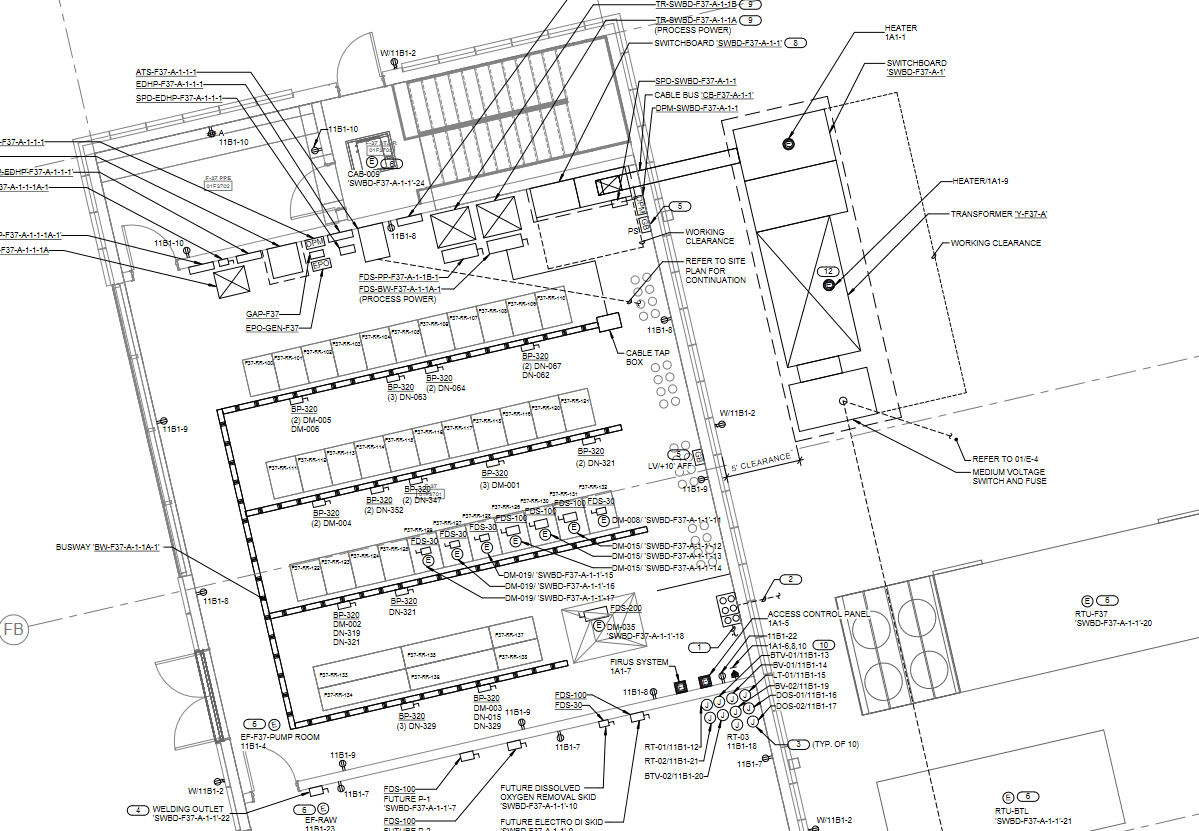 Building Infrastructure | PIP-II BTL Workshop
11/30/22-12/1/22
20
F37
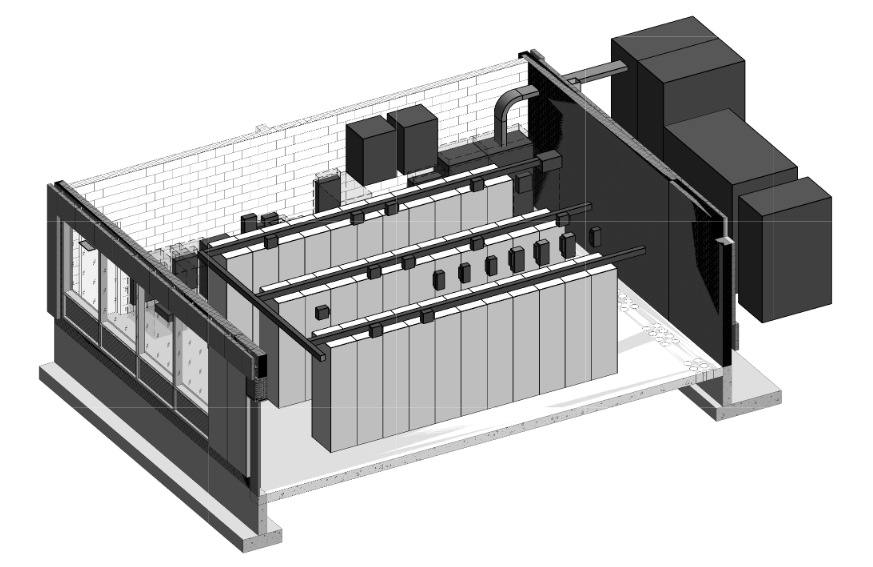 Building Infrastructure | PIP-II BTL Workshop
11/30/22-12/1/22
21
F37
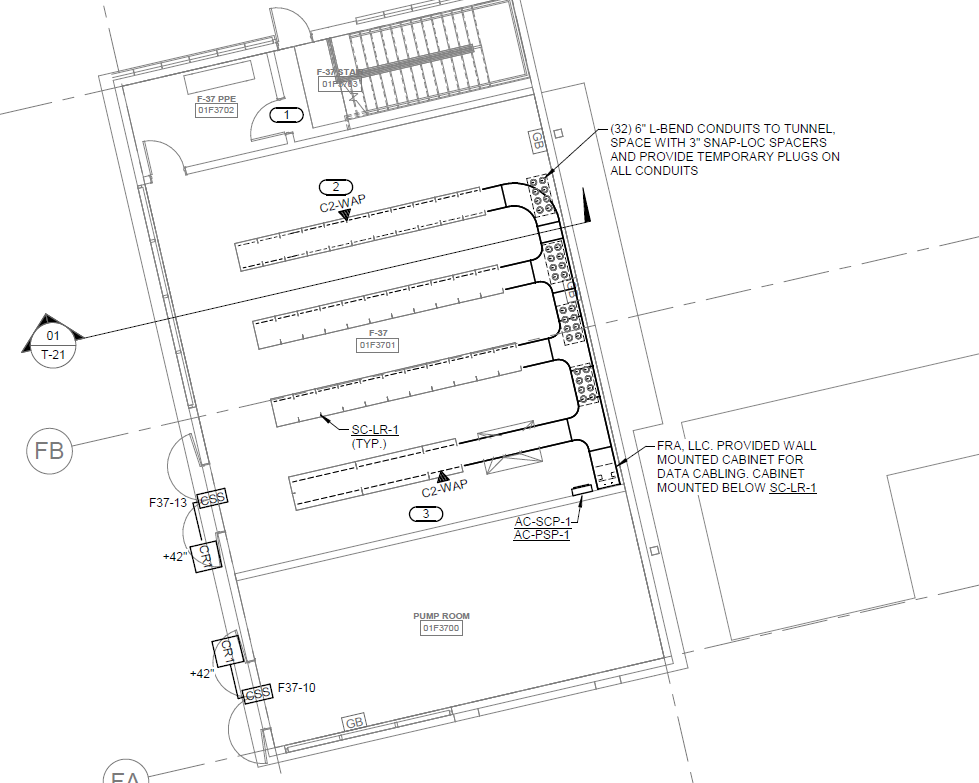 Building Infrastructure | PIP-II BTL Workshop
11/30/22-12/1/22
22
Cable Trays
Part of CF Scope
At AUP we are readyto pull cables
4 sets of 18” tray
2 on each side of the wall with crossovers
Crossovers are 36” wide tray with dividers
Crossovers will have a gap, so cable can be installed easily
F37 section as mentioned previously is “busy”
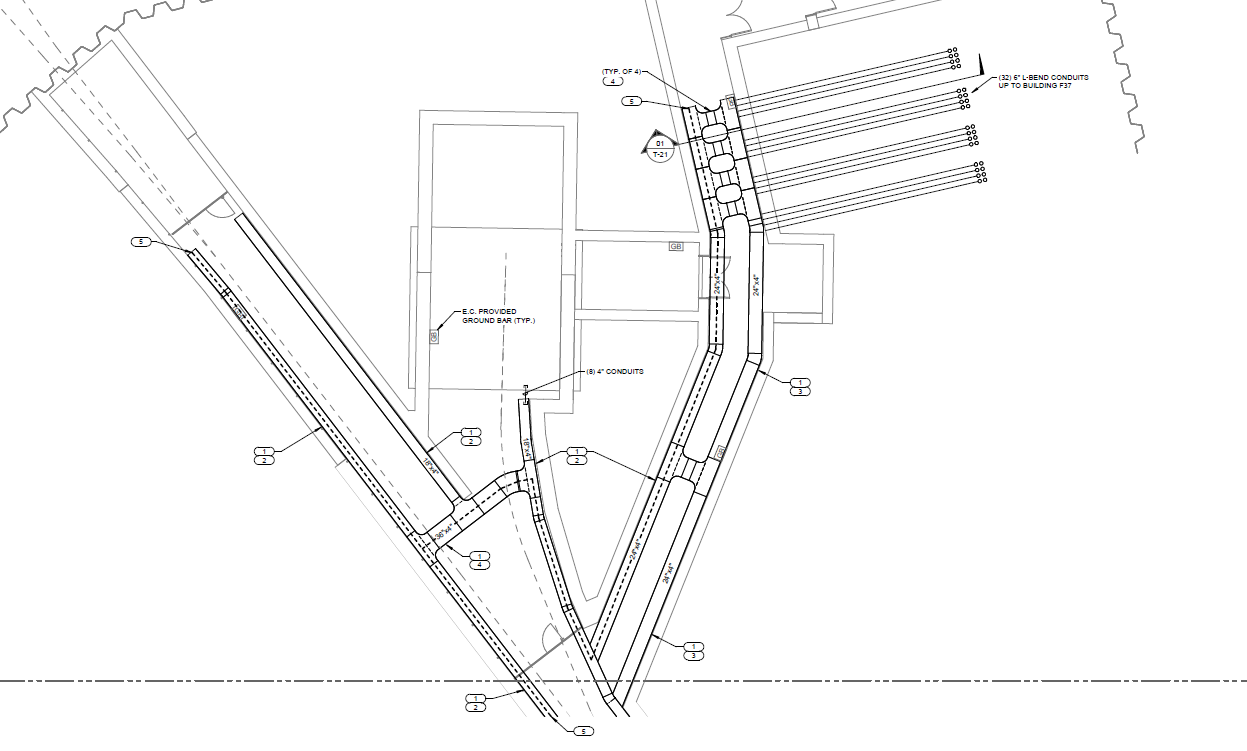 Building Infrastructure | PIP-II BTL Workshop
11/30/22-12/1/22
23
Grounding
Grounding design based on LINAC gallery
Ground bars located every 100 ft. 
Each ground bar is tied directly to building ground
Ground trunk line runs with cable tray system
Tie-ins to trunk lines will occur during installation
Building Infrastructure | PIP-II BTL Workshop
11/30/22-12/1/22
24
F37
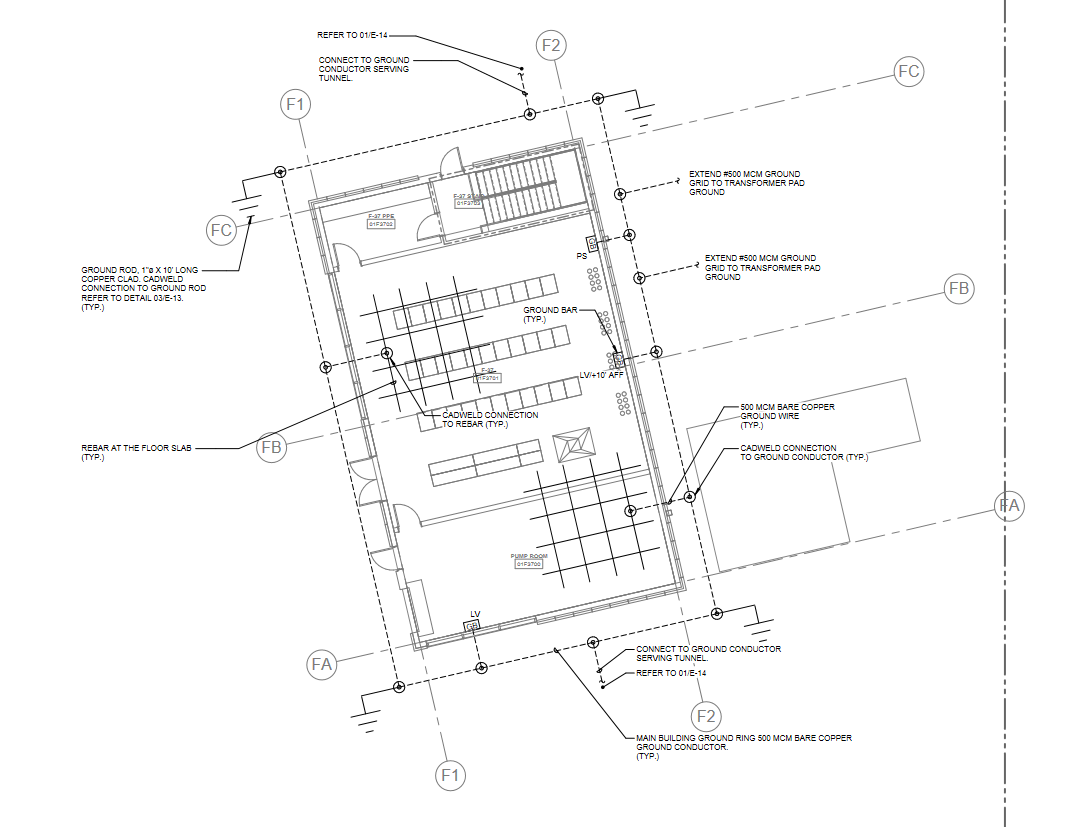 Building Infrastructure | PIP-II BTL Workshop
11/30/22-12/1/22
25
Relay Racks
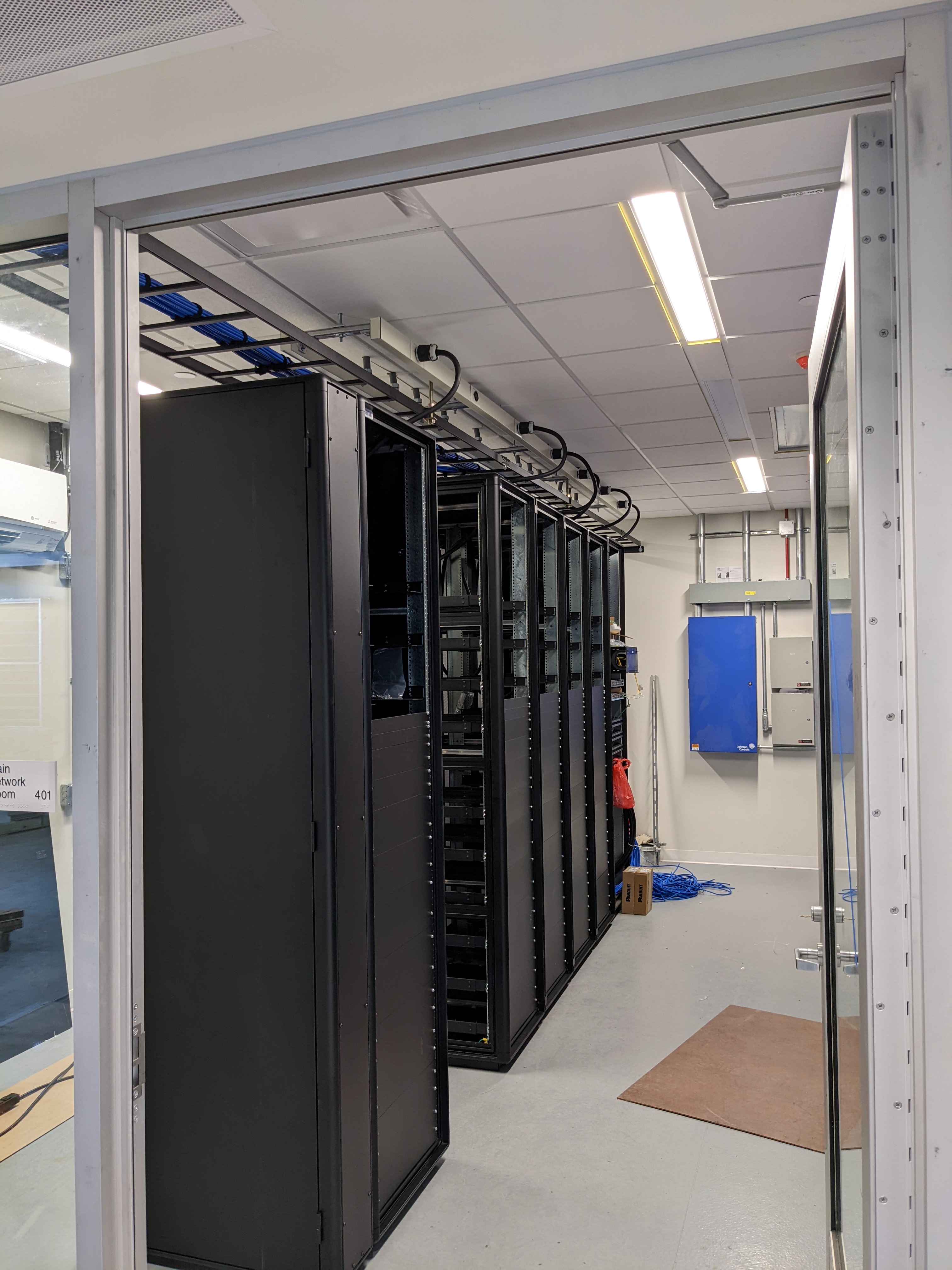 Relay racks will be built according to the same specifications used for the gallery
Based on system
If special needs exist, please make BldgI aware as soon as possible
Building Infrastructure | PIP-II BTL Workshop
11/30/22-12/1/22
26
Questions/Comments
Building Infrastructure | PIP-II BTL Workshop
11/30/22-12/1/22
27